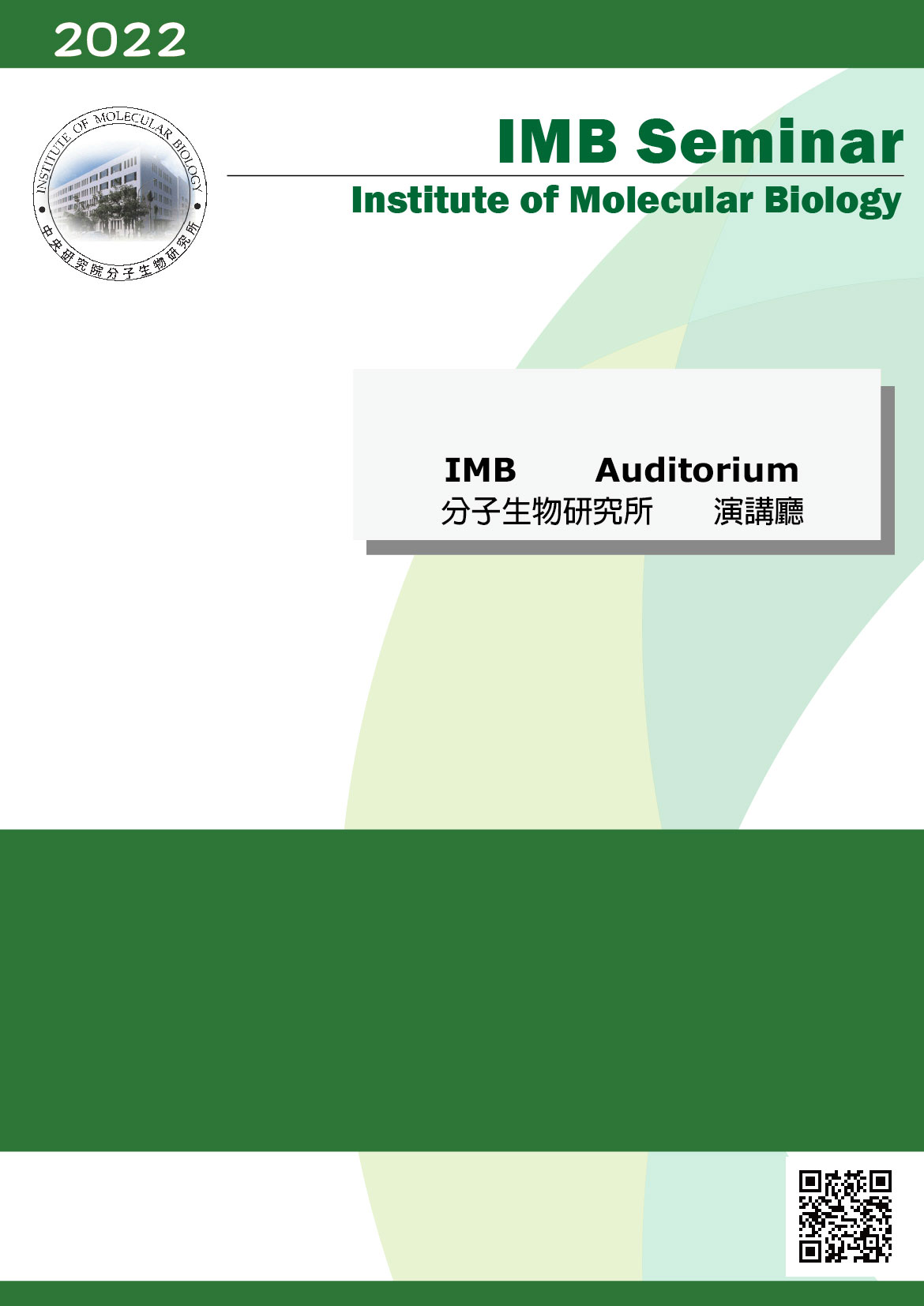 Postdoc Seminar
Tuesday, June 7, 2022 11:00 AM
1F
1F
Mapping the genotypes of cooperation
Dr.  Shu-Ting You (游淑婷)Postdoctoral Research Fellow
Advisor: Dr.  Yitzhak Pilpel
Department of Molecular Genetics
Weizmann Institute of Science
Rehovot, Israel

Host:  Dr. Jun-Yi Leu (呂俊毅)
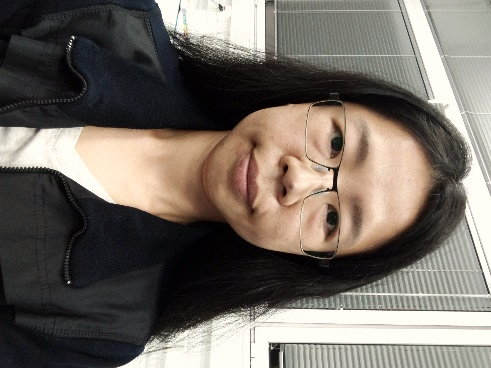